Português –7º ano
PROFESSORA CHRISTINA ALMEIDA
CADERNO DE ATIVIDADES
PÁGINA 54, 55 e 56
9) a) R= O fato de Úrsula ser uma  elefanta e não uma menina. 

b) I. Quatro orações.
II. 1ª - assindética / 2ª - assindética / 3ª - assindética – 4ª - sindética
Oração Coordenada Sindética Aditiva.

10. a) Ele está escrevendo, estudando, trabalhando.
           Ele chegou, sentou, abriu seu livro, fez o exercício.

b) Eles estão discutindo, porém se entenderam depois.
     Eles estão conversando, mas se desentenderam.

c) Elas estavam juntas, portanto gostavam umas das outras.
                                         por isso, estavam conversando.

d) Mãe e filha ora cozinhavam ora conversavam.
     Elas não sabiam se cozinhavam ou conversavam.
EXERCÍCIOS
PORQUE
POR QUÊ
PORQUE
PORQUÊ
POR QUE
POR QUE
PORQUE
Correção – livro – página 268
Correção – livro – páginas 270/271
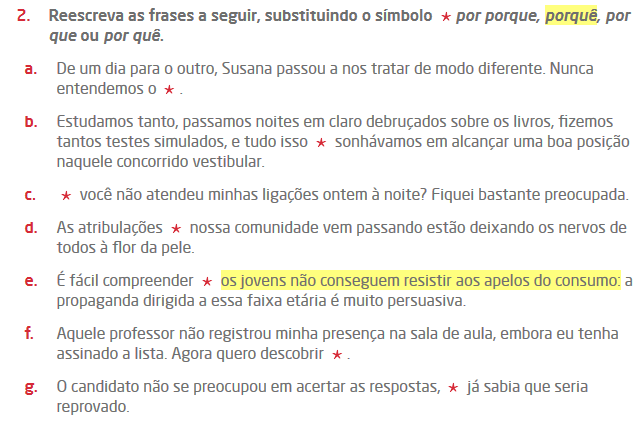 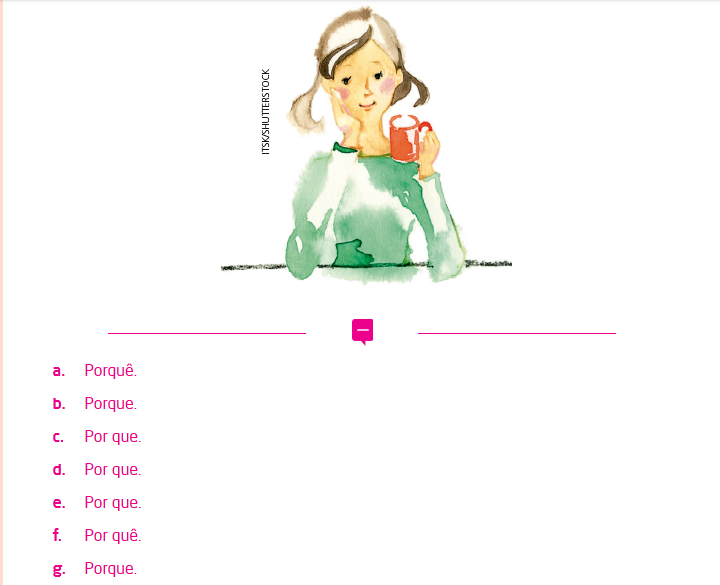 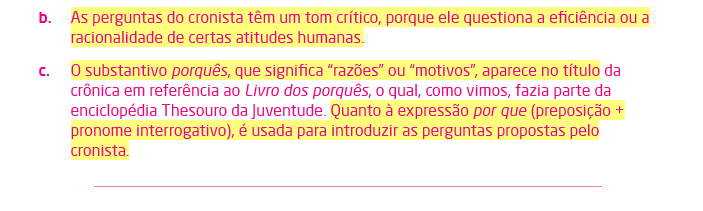